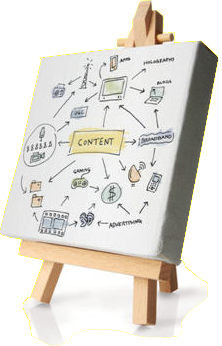 A Vision for 
Content in the Cloud
Mike West
Chief Technology Officer
GenosTV™ / Genos Corporation
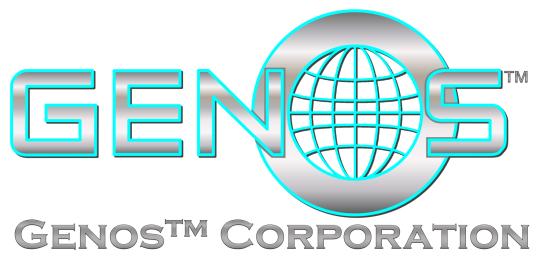 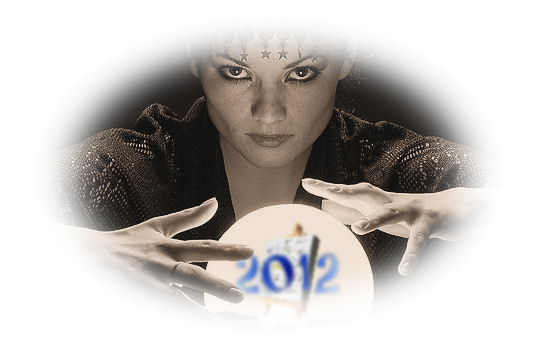 What is a Vision?
The Framework for a series of Predictions
based on understanding of what may be possible
based on experience of futures past
based on personal biases founded on hope
based on assumptions of future behaviors

An Opinion, a Guess or series of guesses
hopefully educated, insightful, directed and useful

A Glimpse into the Future
that may be with us soon
Never seek to hear the opinion of anyone stupid enough to offer one.
The measure of experts is the number of times they say:
 “I don’t know”.
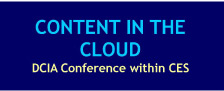 CONTENT IN THE CLOUD Conference Track
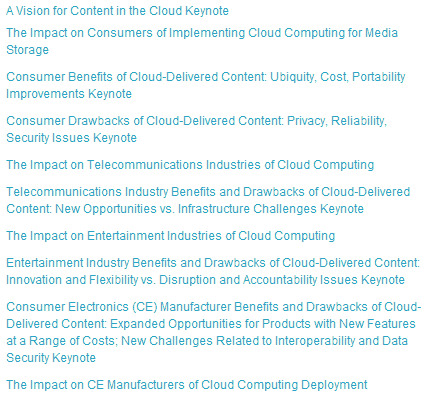 Presentations and panels
with leading professionals from across the industry

Many different aspects
Benefits 
Drawbacks
Impacts
Issues

Leave it to them to provide the details
that help to form and shape the overall vision,
that we all share for “Content In The Cloud” (CITC).
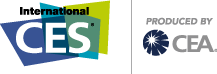 The Cloud – a Consumer Perspective
Since this is CES – the Consumer Electronics Show, let’s consider the perspective of Consumers.

Most computer-equipped Consumers already know and use “The Cloud ” 
they don’t know it by that name
they call it “Online” (or similar)

To All Consumers, “The Cloud ” could eventually mean:-
Anything , Anywhere, Anytime
as a seamless, aggregated experience
without forcing change in their lives and behaviors
without limiting their consumption of content
My important data is backed-up online.
I got it online.
I watched that video online.
Let’s share it online.
I talked to my friends online.
We often chat online.
We had that meeting online.
Cloud Computing  Cloud Consuming
CITC  Consumer Vision – part 1
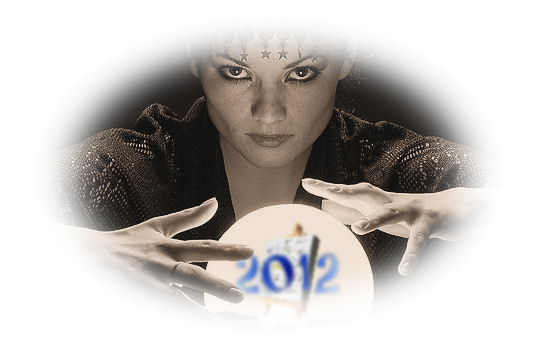 All Content 
will be in the Cloud
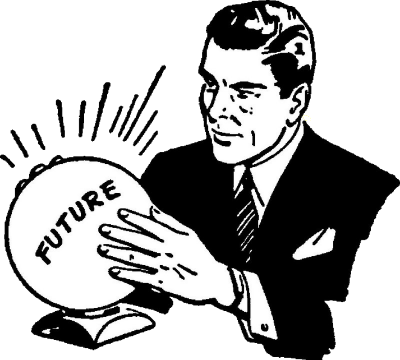 All Consumers 
will access Content from the Cloud
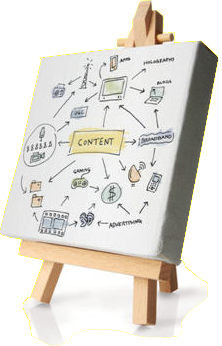 Behind the Vision
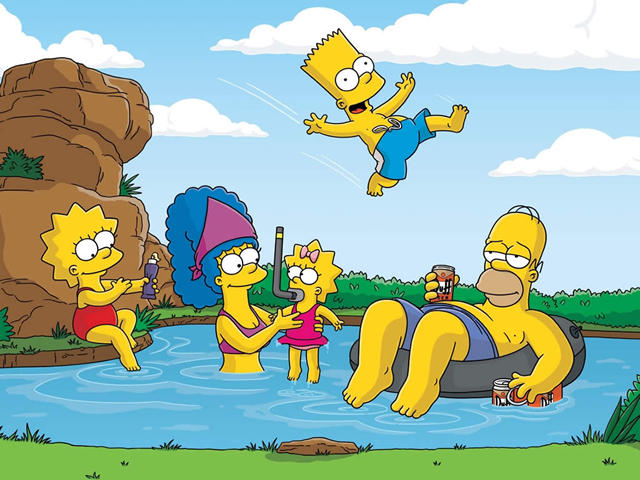 For CITC, the high volume content is Video
now digital – easy to manipulate, reformat, store and distribute
 
Today, the majority of video content consumption is still on televisions.
Linear TV – viewed when it is broadcast
Despite being digital, the current TV system still resembles the old analog system of the ‘50’s.

The Consumer is a social animal
seeking shared experiences and the sharing of experiences.

Merging entertainment with Internet functionality
Needs to be simple for even the most technophobic Consumer
Needs to be a seamless, beneficial and useful aggregation
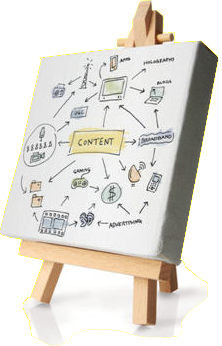 To Realize the Vision
Make it simpler, better for Consumers
Easy to find what they want, when they want 
enhanced search and recommendation capabilities
Get rid of channel numbers
 visual channel selection, visual EPGs
 
Linear TV integrated with DVR and VoD/FoD functions 
with more channels and more entertainment options
able to serve the interests of smaller, broader audience sets
with simplified time-shifting
without the need for special equipment
without storage capacity limitations

Combine the social element
shared viewing, shared playlists, communities, … 
integrated chat, email, social media, …
integrated video telephony, instant messaging, etc. as options
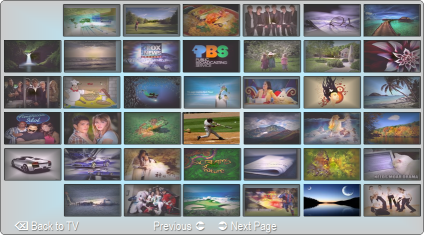 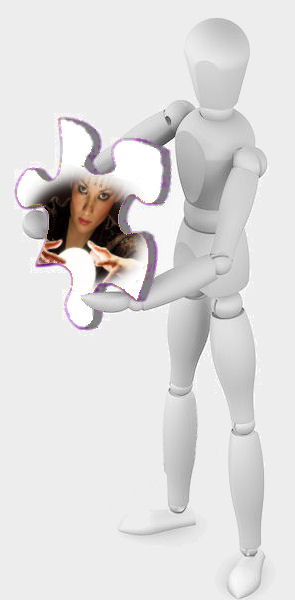 Issues with the Vision
Bandwidth availability is “patchy”
Broadband infrastructure is barely ready 
particularly “the last mile” in many places
 
Business models 
Established providers grappling with the effects of new technologies
The old model worked well for years and it’s hard to change.
How to ensure that revenues continue and increase?

Content security and ownership
Protecting the rights of content owners
particularly combating and reducing piracy
Content is safer in the Cloud than out in the Wild.
Handling Consumer access rights to, and ownership of, online content
Digital Lockers and interoperability between them
Consumers still want something tangible (like a disc).
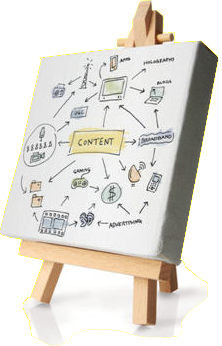 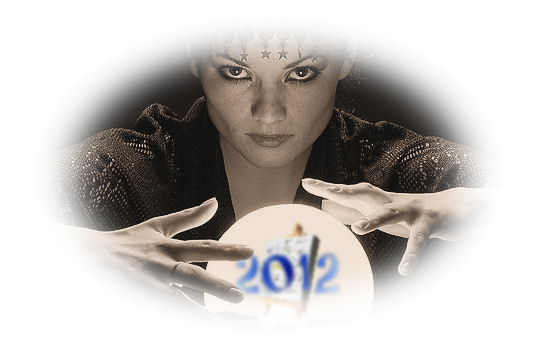 Achieving the Vision
A happier Consumer with more choice
Getting what they want, when they want, where they want
 
Opportunity to open new avenues for content 
from a wider range of content providers
to wider audiences than ever before
serving under-served interests and demographics
expatriate communities, multiple languages, minority groups, etc.
more access, more content, more variety, new media, …
greater revenue potential for the Content Industry

Opportunity to create new business models and to revamp, revive, and reinvigorate old business models
Ubiquitous connectivity and new technology as catalysts 
Expanded markets for Content Industry and CE Manufacturers
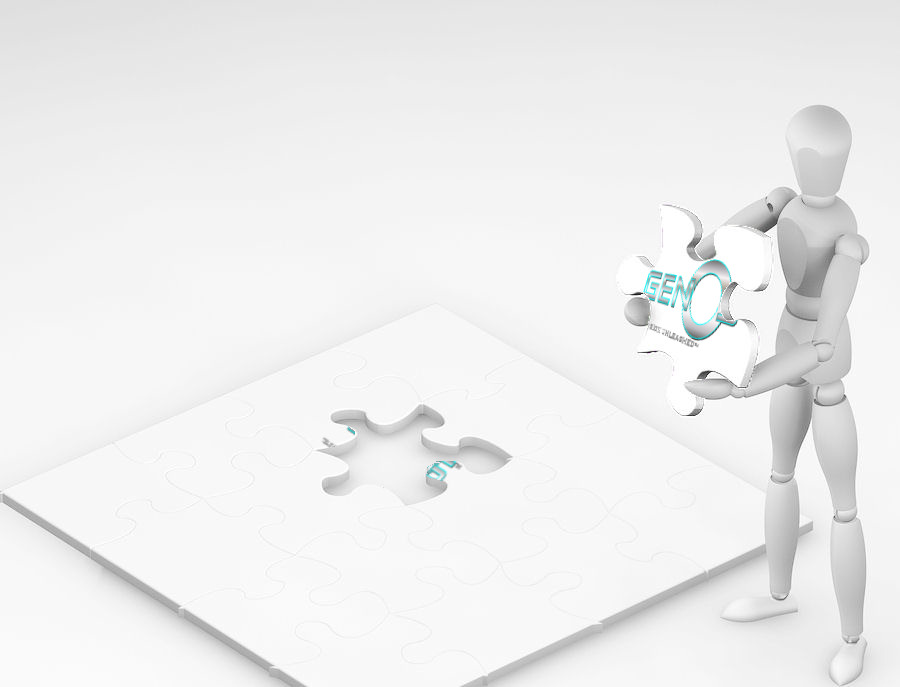 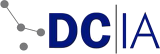 CONTENT IN THE CLOUD
DCIA Conference within CES
So how does GenosTV™ 
fit into the vision?
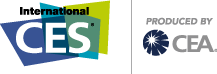 GenosTV™ Overview
A Global Broadband Cable Company
Delivering real-time (linear) television programming
… plus stored, time-shifted and on-demand content

Target Markets:
Content Delivery = WORLDWIDE    – OUR GOAL
Content Sourcing = WORLDWIDE    – OUR GOAL 

Client Devices:
Internet-Enabled Digital TVs
Other Internet-Enabled consumer electronics devices
Games Consoles, BluRay players, Home Theatre systems, IPTV boxes …
Mobile Devices (later deployment)
Computers (later deployment)

Portability:
accessible anywhere with a broadband Internet connection
allowing consumers to take their service wherever they go
service capability will match permissions for actual geographic location
Ingestion
Worldwide Content 
Consumers
The Cloud
Distribution Infrastructure
Cloud-based
Internet / World Wide Web 
through central server “clouds” to the GenosTV application on consumer client devices
Encrypted and securely delivered content 
More secure than traditional cable
Every connection  continuously verified – much like a VPN
Worldwide Content 
Providers
Requests
Distribution
GenosTV™ – Cloud-based  Infrastructure
Distributed Server & Storage Cloud
& Edge Distribution Servers
Subscriber Database 
& Rights Management 
Servers
Authentication
 / Validation 
/ Geo-location
/ Statistics
Worldwide Content 
Providers
Content Delivery to clients
Linear Multi-Cast OR 
On-Demand Uni-Cast
Analytics / Statistics Dashboard
to Content Providers via Internet
Content Delivery
Network Bandwidth Adaptive 
Data Feed
Content Requests
Content Ingestion
MODEM
Internet
Selection, Content Requests,
Subscriber Identification, 
Bandwidth Negotiation, etc.
Internet-enabled HDTV
MODEM
MODEM
MODEM
Games Console
IPTV STB
Other  Boxes / Devices
HDTV
HDTV
HDTV
Millions of other TVs
GenosTV™ Programming
Television Channels (Linear TV)
Every network channel in every language available worldwide – OUR GOAL. 
Consumers will have access to expanded basic tier programming and can extend their channel lineups with custom bundles and/or individual channels of their choice.
Multi-Lingual and Independent Content
serving the needs of ex-patriot demographics and consumers with interests poorly served by current offerings .
content that is not generally available on traditional cable and satellite TV  lineups.
Video / Movies on Demand
Popular TV series content from major TV programmers
Related to provided linear TV channels – archived, on-demand and/or time-shifted
Electronic Sell-Through (EST) opportunities for content creators
Mainstream Box Office , Foreign and Indie Films
Worldwide, multi-lingual movie content
Added Value Content
Extended versions, director’s commentary, interviews, deleted scenes, “bloopers”, ….
… the same of additional material found on DVD/BDs, but now for TV content
… with integrated links to supporting web content – blogs, fan sites, sponsors, infomercials, ….
Integrated Internet & Internet Only Content
Related Internet content in a common platform
Redistribute/Repackage Internet services.
The Cloud
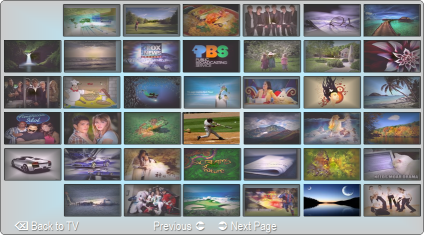 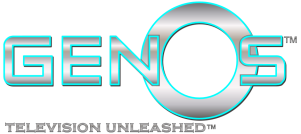 GenosTV™ – Comparison to Cable and Satellite TV
CloudDVR™ – Content In The Cloud
Cloud-based Content Storage
secure content storage in distributed data centers (potentially, many petabytes)
storing ingested Linear TV content for up to 180 days
subject to any restrictions imposed by specific content providers or owners. 
time zone time-shifted international Linear TV
“digital locker” facilities for subscribers
Cloud-based DVR
access to stored content can be linked to consumer’s active subscriptions
consumer-directed content storage/recording
providing consumers with full online DVR capability (record, pause, time-shift, playback, …)
almost unlimited & scalable capacity (multi-million hour DVR)
improved content security – no content stored in home
Content-on-Demand
Movies – Mainstream Box Office , Foreign and Independent content
Worldwide, multi-lingual content
Electronic Sell-Through (EST) opportunities for content creators
TV series, documentaries, value-add content, …
… like additional features found on DVD/BDs, but now also for linear TV content
CloudDVR™
Distributed Server 
& Storage Cloud
The Cloud
CloudDVR™ – Simultaneous Multi-Point DVR
Playback control signals:
Start, Stop, Pause, FF/REW, …
CloudDVR™
Distributed Server & Storage Cloud
MODEM
Synchronized Content  Delivery 
to selected clients
HDTV
Internet
Nate
in Nashville
MODEM
MODEM
MODEM
MODEM
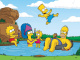 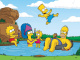 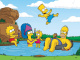 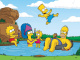 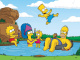 Bill
in Boston
Jane
in Jackson
Dave
in Detroit
Anne
in Austin
HDTV
HDTV
HDTV
HDTV
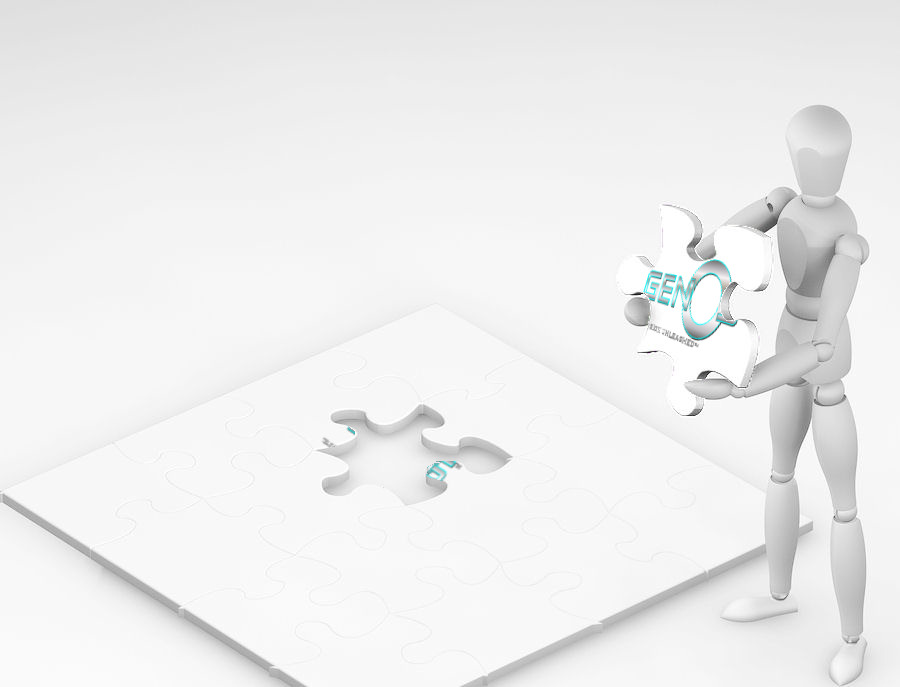 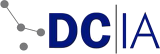 CONTENT IN THE CLOUD
DCIA Conference within CES
GenosTV™ 
is Cloud-based Cable TV.

… and so much more.
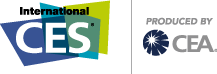 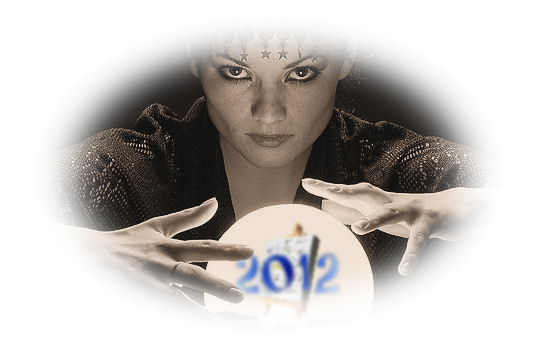 So is this a Vision?
Or merely a glimpse at the future
 of Content in the Cloud?
Maybe I should say: “ I don’t know ”.
“ Plus ça change, plus c'est la même chose! ”
Jean-Baptiste Alphonse Karr  (January 1849)
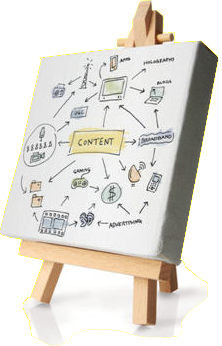 Thank You
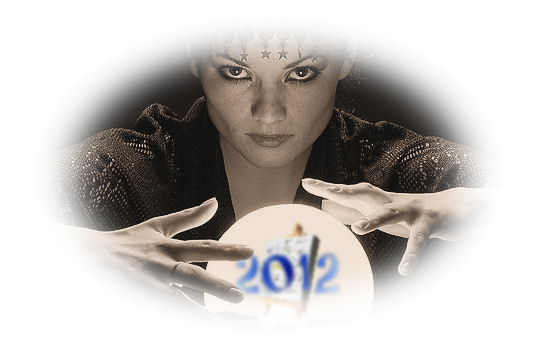 and Cloudy
A Happy, Prosperous New Year
to you all.
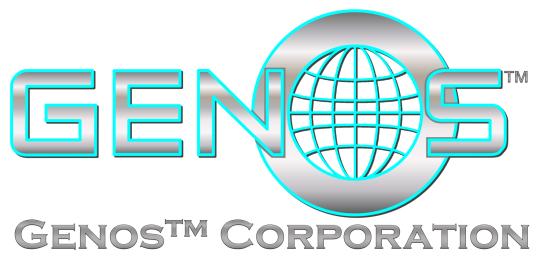 Very few crystal balls were damaged in the making of this presentation.